自然公園法について
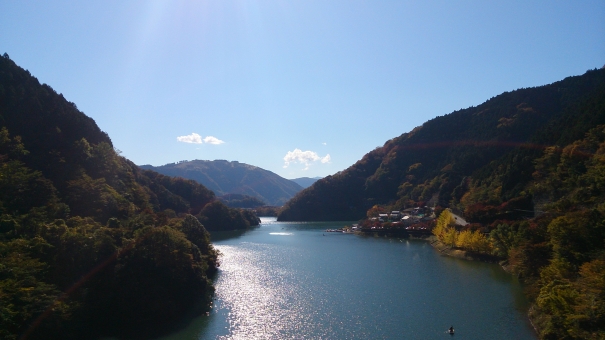 神奈川県
自然環境保全センター
管理課
1
自然公園法とは…
○ 目的

   ・優れた自然の風景地の保護

   ・その利用の増進
保護と利用のバランス調整
2
自然公園制度の概要
○ 特徴

　(1)　土地の所有に関係なく、
        地域を指定している

　(2)　許可があれば、開発ができる
3
自然公園制度の概要
○ 特徴（１）自然公園内には私有地もある

　（背景）
　・自然公園：広大な面積が必要
　・日　　本：国土が狭い

　　 　自然公園は、
　　 　産業の場、生活の場でもある
4
自然公園制度の概要
○ 特徴（２）　許可制
全面禁止だと土地所有者に過大な負担
許可があれば、開発ができる
保護と利用のバランス調整
5
自然公園制度の概要
○ 地域ごとに段階的な規制
・特別保護地区
規制が厳重
・第１種特別地域
・第２種特別地域
・第３種特別地域
規制が緩やか
地域の特性に配慮
6
自然公園内で許可を要する行為(１)
工作物：人工的に造られた物

例：建築物（屋根、壁、柱を有するもの）
避難小屋
東屋
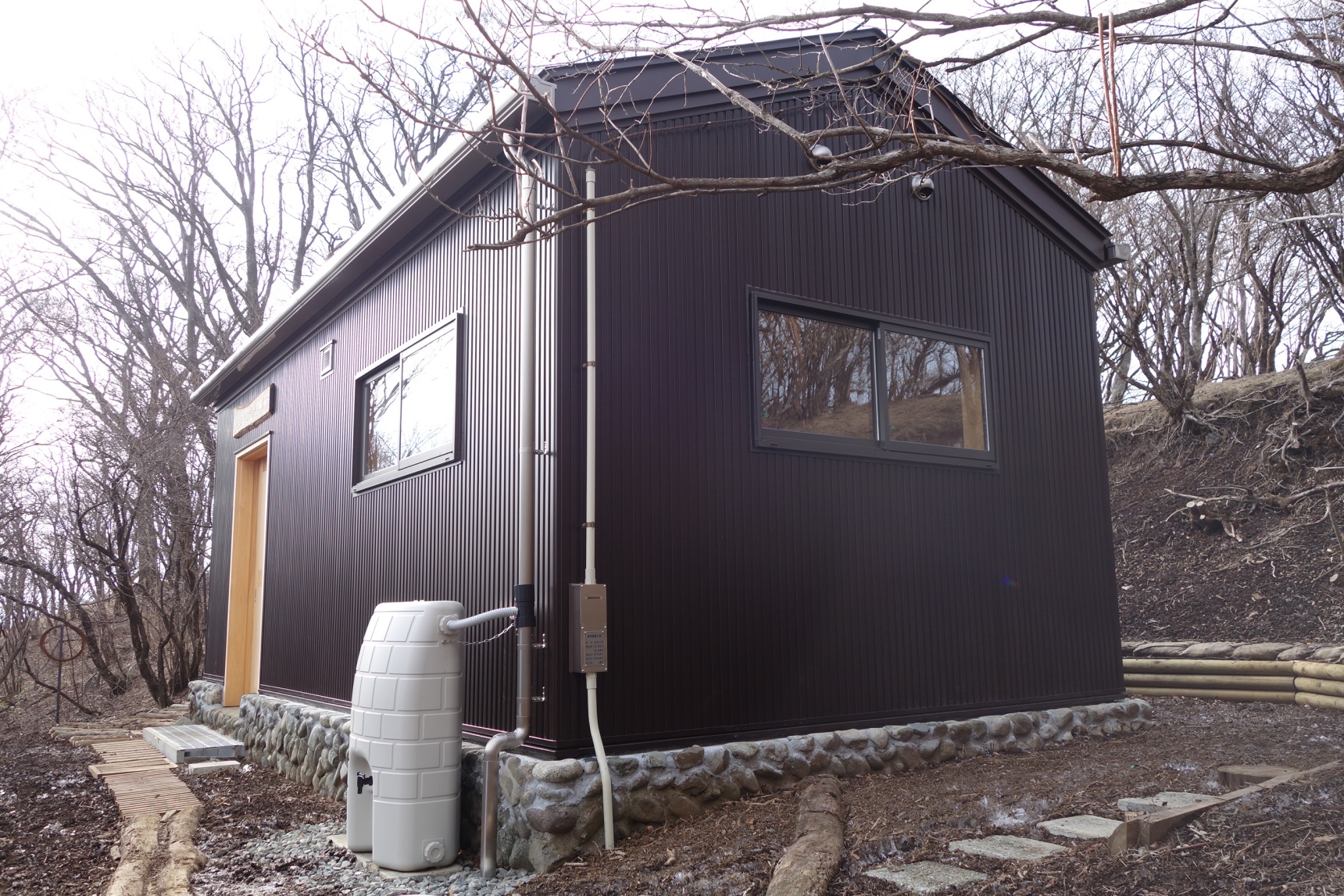 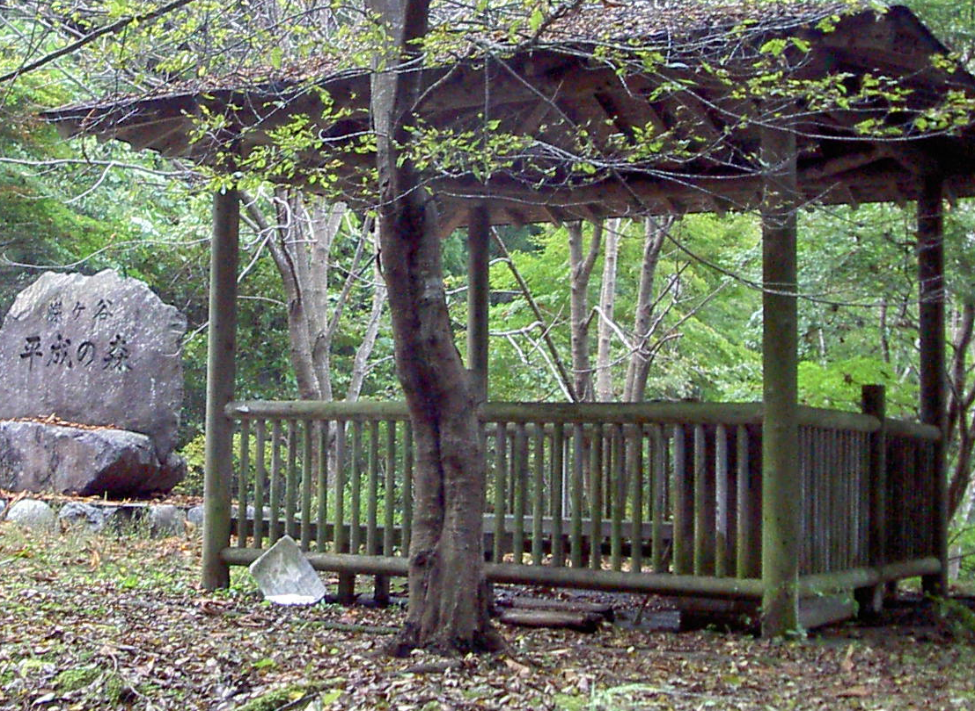 7
自然公園内で許可を要する行為(２)
工作物　例：ピザ釜、ベンチ
＜許可が不要＞
＜許可が必要＞
土地に固定している
土地に固定していない
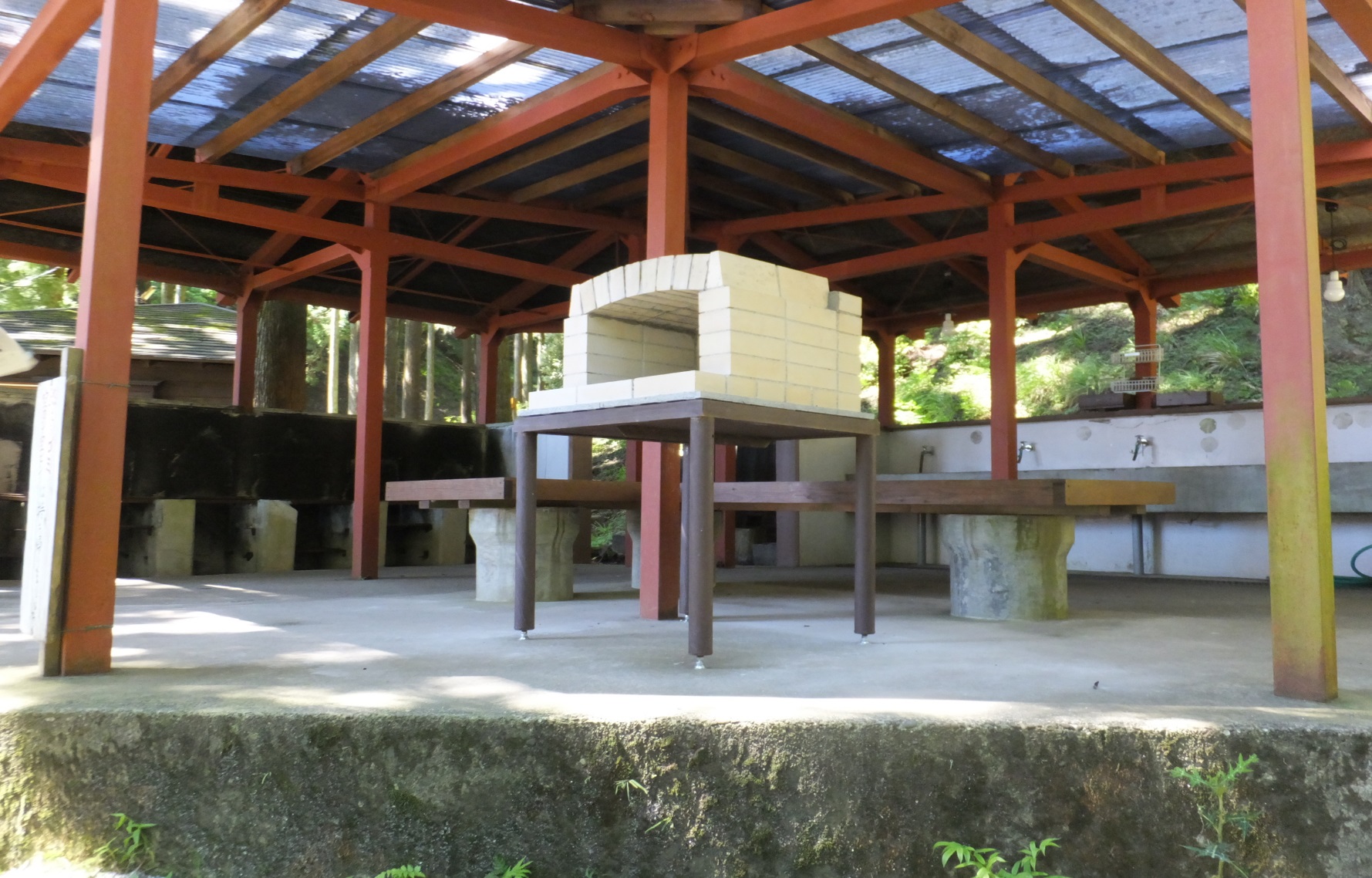 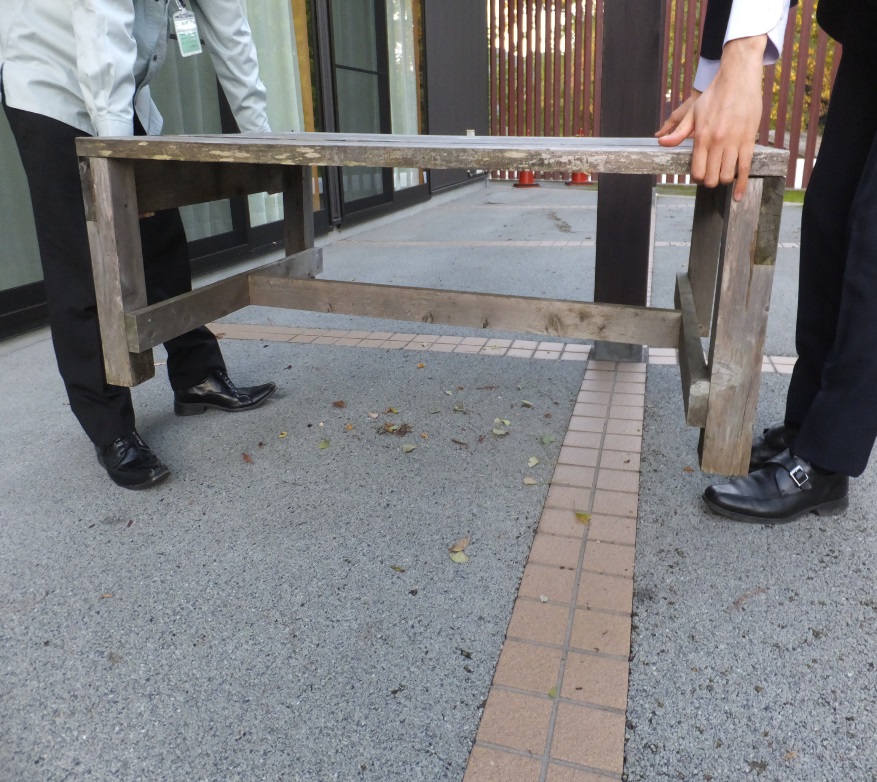 8
自然公園内で許可を要する行為(３)
例：遊具
工作物
＜許可が不要＞
＜許可が必要＞
土地に固定していない
土地に固定している
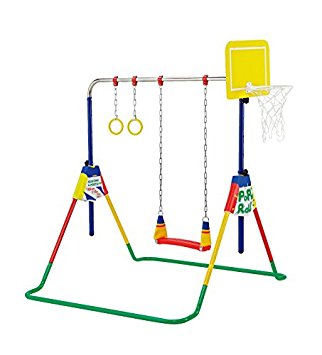 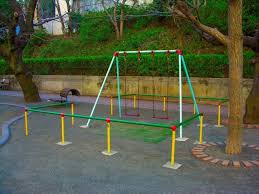 9
自然公園内で許可を要する行為(４)
広告物
例：案内看板
＜許可が必要＞
＜許可が不要＞
2.5ｍ以下の
高さで貼り付け
危険注意の内容
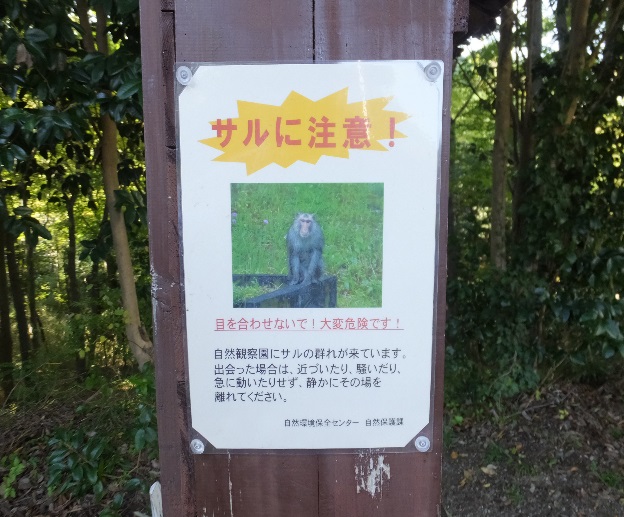 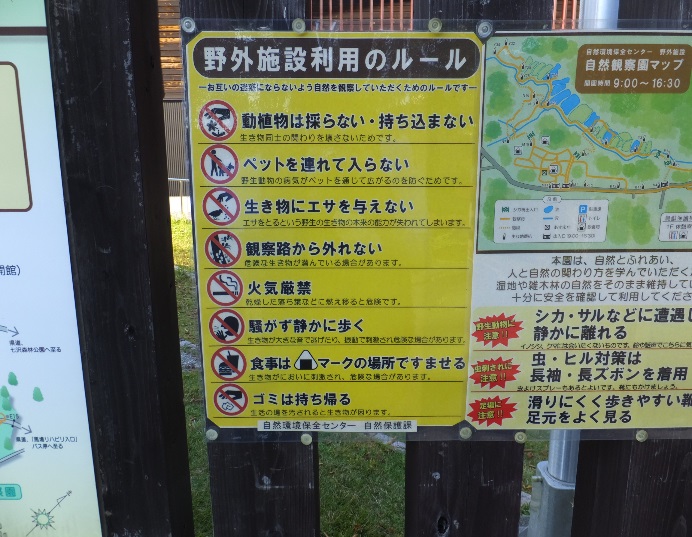 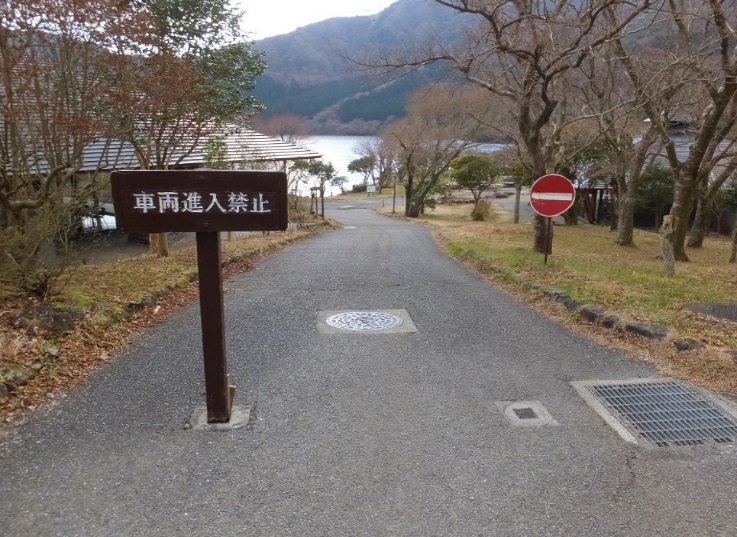 10
自然公園内で許可を要する行為(５)
色彩の変更　例：屋根、壁の色を塗る
＜許可が不要＞
＜許可が必要＞
塗る前
塗る前
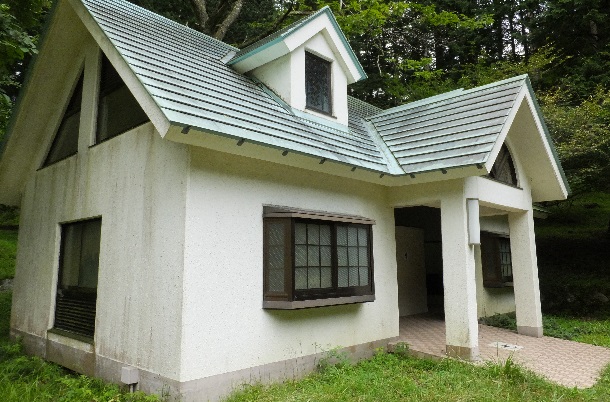 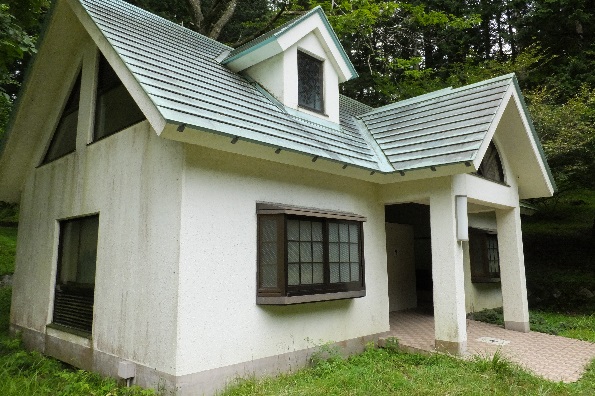 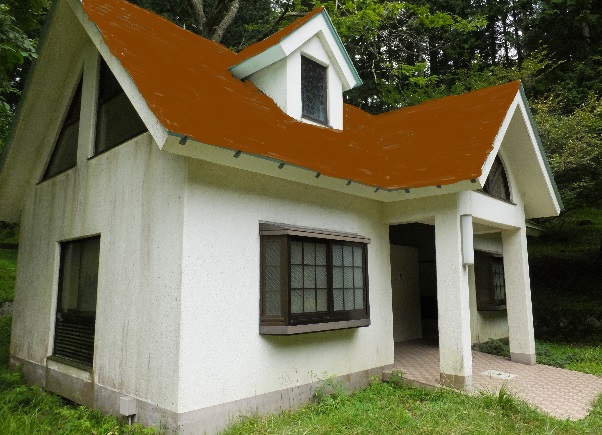 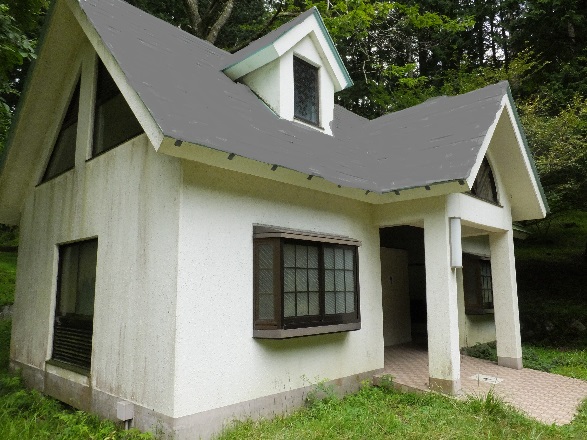 塗った後
塗った後
11
自然公園内で許可を要する行為(６)
土地の形状変更
例：池、釣堀の整備
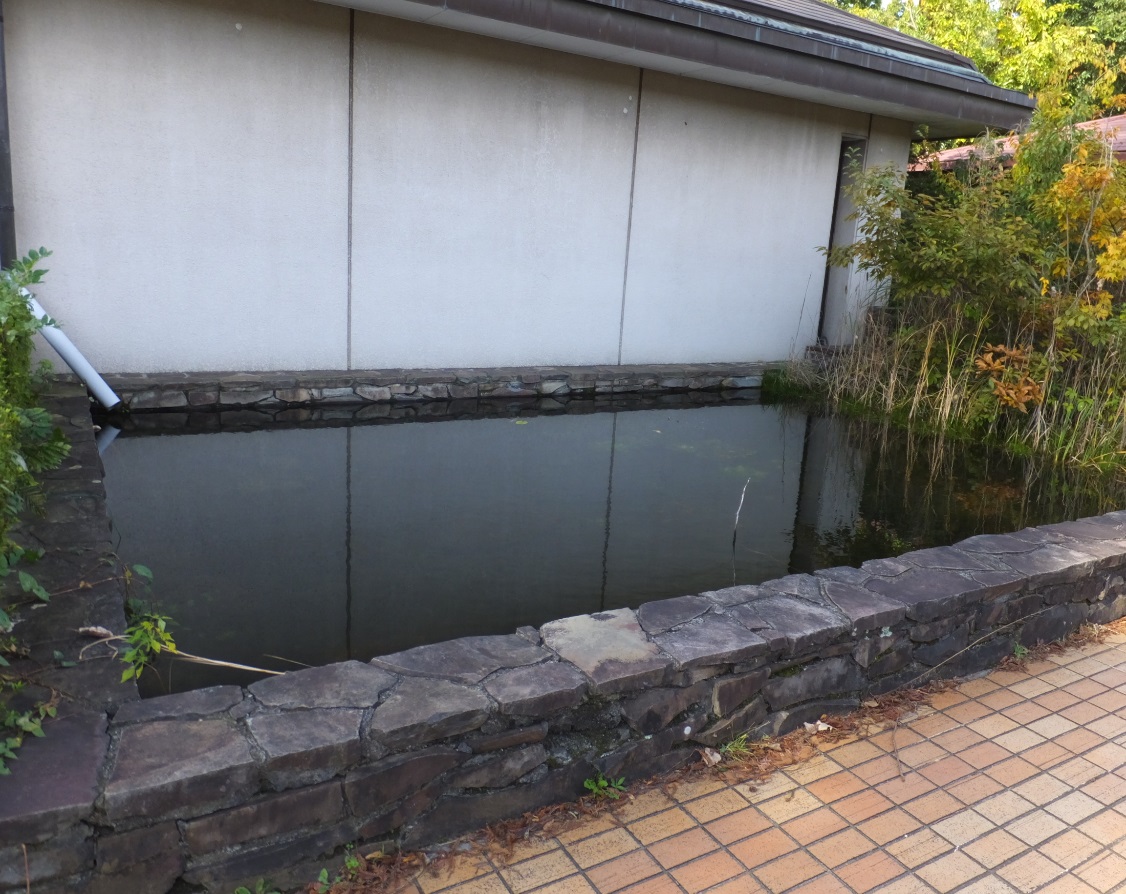 12
自然公園内で許可を要する行為(７)
木竹の伐採
例：支障木の伐採
＜許可が不要＞
＜許可が必要＞
建物がある場所の木の伐採
建物がない場所の木の伐採
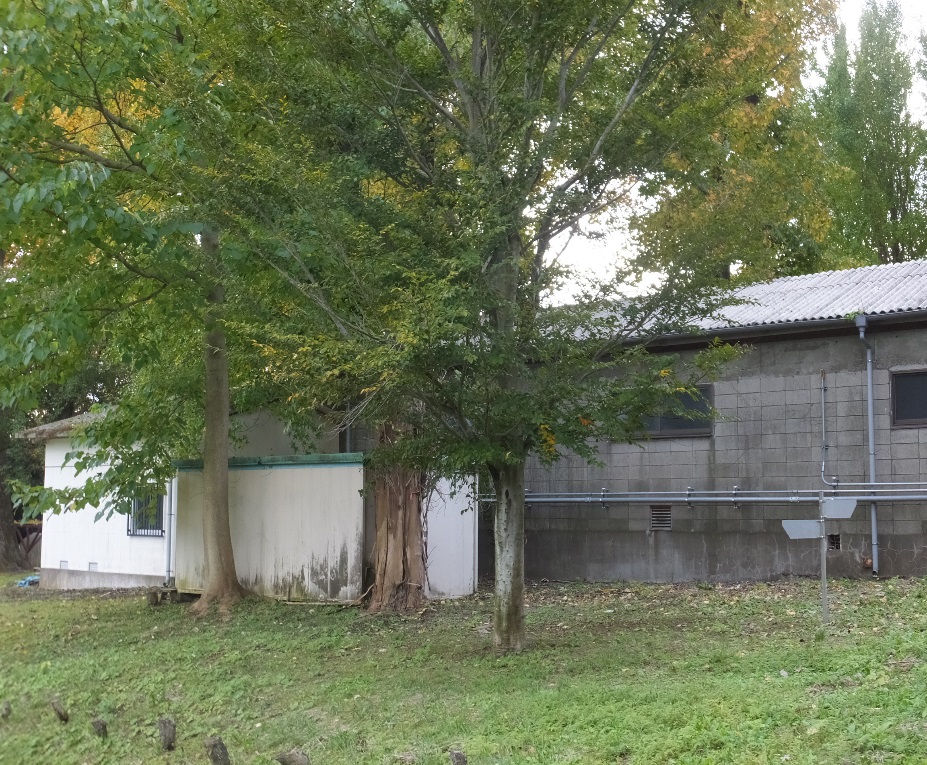 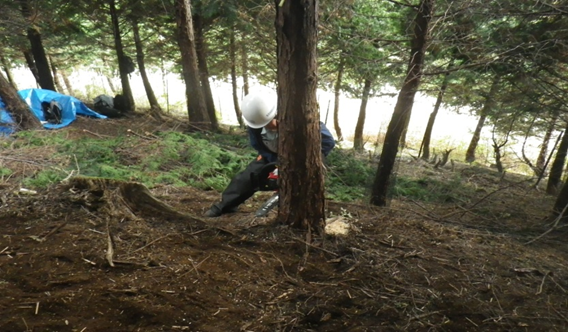 13
自然公園内で許可を要する行為(８)
施設の改修　　いずれも許可が必要です
大きさが
変わる
形が変わる
色が変わる
14
＜自然公園法　手続きの流れ＞
※電話やＦＡＸ、
　 計画・相談シートをご利用ください
事前相談
※必要な書類を添付してください
申　請
許　可
※申請から２～３週間程度です
15